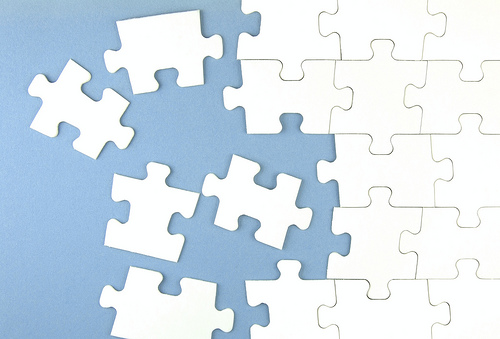 Progress Toward Degree Requirements
Bylaw 14.4
Putting the Eligibility Pieces Together
Credit-Hour Requirements14.4.3
First-year student-athletes must earn 24 semester credits (may include summer).
ALL student-athletes must earn 18 semester hours (Fall and Spring only!)
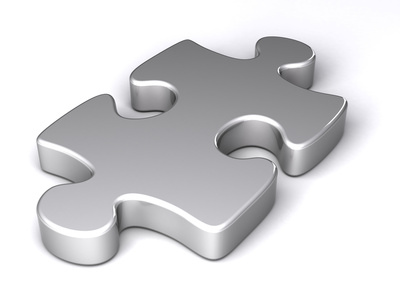 Six-Hour Rule14.4.3.1-(c)
ALL student-athletes must earn at least six credit hours during the preceding semester of full-time enrollment.
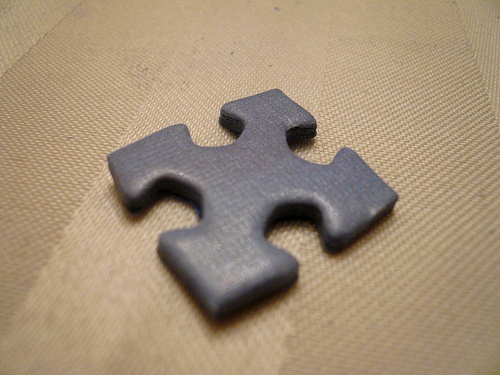 Percentage of Degree Requirements14.4.3.2
A student-athlete entering his or her third year (fifth semester), must have completed 40% of the declared degree program.
A student-athlete entering his or her fourth year must have earned 60%.
A student-athlete entering his or her fifth year must have earned 80%.
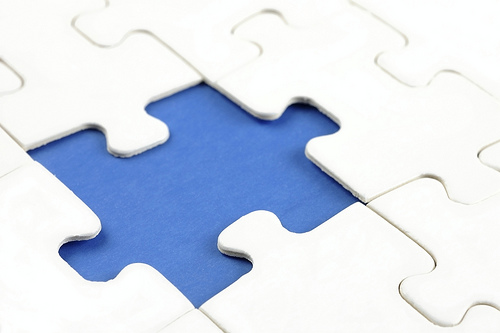 GPA Requirements14.4.3.3
A student-athlete entering his or her second year of enrollment must have a cumulative GPA of at least 90% of the minimum GPA required to graduate.  At Auburn, that is 1.800. 
Third year = 95% (1.900).
Fourth year and beyond = 100% or 2.000.
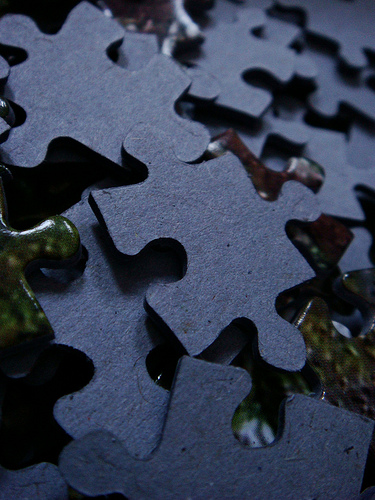 Questions?